Physics 124: Lecture 10
Under the Arduino Hood
Arduino Makes it Look Easy
High-level functions remove user/programmer from processor details
on the plus side, this means you can actually get things done without a steep learning curve
on the down side, you don’t understand fundamentally what your actions are doing…
…or how to take advantage of processor capabilities that are not wrapped into high-level functions
So today, we’ll look a bit into what Arduino is actually doing—to a limited extent!
Phys 124: Lecture 10
2
Where Do the Monsters Lurk?
What I will call the root directory is at:
On a Mac:
/Applications/Arduino.app/Contents/Resources/Java/hardware/arduino/
On Windows:
Arduino-Install-Directory/Hardware/Arduino/
On Linux:
(likely) /usr/share/arduino/
also may check /usr/local/
I’ll describe contents as found on the Mac
it’s what I have
hopefully is reasonably universal
Phys 124: Lecture 10
3
Contents of root directory
On my Mac, the aforementioned directory has:

boards.txt has specific info for the various Arduino boards
cores/ has only a directory called arduino/, which we will investigate later
bootloaders/ has

variants/ has

each of which contains a single file: pins_arduino.h
maps pinouts of specific devices
boards.txt       cores/           programmers.txt
bootloaders/     firmwares/       variants/
atmega/   atmega8/  bt/       caterina/ lilypad/  optiboot/ stk500v2/
eightanaloginputs/ leonardo/          mega/              standard/
Phys 124: Lecture 10
4
File Types in “Standard” C Programming
Source Code
the stuff you type in: has .c extension, or .cpp for C++
Compiled “Executable”
the ready-to-run product: usually no extension in Unix/Mac, .exe in DOS
Header Files
contain definitions of useful functions, constants: .h extension
Object Files
a pre-linked compiled tidbit: .o in Unix, .obj in DOS
only if you’re building in pieces and linking later
Phys 124: Lecture 10
5
In root/cores/arduino/
Here’s what I show, broken out by extension
I have 36 files total in this directory, all .c, .cpp, or .h
First, 6 C files:




note: numbers apply to vers. 1.0.1: minor changes w/ time
The wc function means word count
returns number of lines, # of words, # of characters for each file
mojo:arduino$ wc *.c
     298    1116    8198 WInterrupts.c
     324    1468    9394 wiring.c
     282    1133    7374 wiring_analog.c
     178     668    4931 wiring_digital.c
      69     416    2643 wiring_pulse.c
      55     236    1601 wiring_shift.c
Phys 124: Lecture 10
6
Directory, continued
Now, 12 C++ files:







Note in particular main.cpp: 20 lines of fun
we’ll look at in a bit
mojo:arduino$ wc *.cpp
     233     896    6718 CDC.cpp
     519    1677   13772 HID.cpp
     428    1442   11400 HardwareSerial.cpp
      56     115    1152 IPAddress.cpp
     263     798    5216 Print.cpp
     270    1137    7277 Stream.cpp
     601    1783   14311 Tone.cpp
     672    1734   13134 USBCore.cpp
      59     265    1649 WMath.cpp
     645    1923   14212 WString.cpp
      20      22     202 main.cpp
      18      41     325 new.cpp
Phys 124: Lecture 10
7
Header files
Finally, the 18 header files









We’ll look at Arduino.h next
mojo:arduino$ wc *.h
     215     677    5690 Arduino.h
      26      97     697 Client.h
      81     289    2363 HardwareSerial.h
      76     419    2978 IPAddress.h
      23      42     401 Platform.h
      78     328    2462 Print.h
      40     207    1332 Printable.h
       9      17     111 Server.h
      96     584    4005 Stream.h
     194     478    5224 USBAPI.h
     302     846    7855 USBCore.h
      63     236    1872 USBDesc.h
      88     691    4180 Udp.h
     167     699    4576 WCharacter.h
     205    1151    8470 WString.h
     515    1535   10379 binary.h
      22      62     562 new.h
      69     230    1752 wiring_private.h
Phys 124: Lecture 10
8
Arduino.h
Contains function prototypes, definition of constants, some useful algorithms
Excerpts follow





These are standard C libraries that are being pulled in
note in particular that the math library is automatically used
#include <stdlib.h>
#include <string.h>
#include <math.h>

#include <avr/pgmspace.h>
#include <avr/io.h>
#include <avr/interrupt.h>

#include "binary.h”
Phys 124: Lecture 10
9
Arduino.h, continued
Now we have some constants defined 
recall, #define acts as text replacement









In some cases, to absurd precision!
#define HIGH 0x1
#define LOW  0x0

#define INPUT 0x0
#define OUTPUT 0x1
#define INPUT_PULLUP 0x2

#define true 0x1
#define false 0x0

#define PI 3.1415926535897932384626433832795
#define HALF_PI 1.5707963267948966192313216916398
#define TWO_PI 6.283185307179586476925286766559
#define DEG_TO_RAD 0.017453292519943295769236907684886
#define RAD_TO_DEG 57.295779513082320876798154814105
Phys 124: Lecture 10
10
Arduino.h, continued
The #define construct can also create useful functions









Some labels shortened to fit on this slide (hi, lo, etc.)
#define min(a,b) ((a)<(b)?(a):(b))
#define max(a,b) ((a)>(b)?(a):(b))
#define abs(x) ((x)>0?(x):-(x))
#define constrain(amt,lo,hi) ((amt)<(lo)?(lo):((amt)>(hi)?(hi):(amt)))
#define round(x)     ((x)>=0?(long)((x)+0.5):(long)((x)-0.5))
#define radians(deg) ((deg)*DEG_TO_RAD)
#define degrees(rad) ((rad)*RAD_TO_DEG)
#define sq(x) ((x)*(x))

#define lowByte(w) ((uint8_t) ((w) & 0xff))
#define highByte(w) ((uint8_t) ((w) >> 8))

#define bitRead(value, bit) (((value) >> (bit)) & 0x01)
#define bitSet(value, bit) ((value) |= (1UL << (bit)))
#define bitClear(value, bit) ((value) &= ~(1UL << (bit)))
#define bitWrite(val, bit, bval) (bval ? bitSet(val, bit) : bitClear
(val, bit))
Phys 124: Lecture 10
11
Arduino.h, continued
Also included are function prototypes
so that we know what types are expected in function calls









This is just an excerpt, for familiar functions
typedef uint8_t byte;			// 8-bit integer, same as char

void pinMode(uint8_t, uint8_t);
void digitalWrite(uint8_t, uint8_t);
int digitalRead(uint8_t);
int analogRead(uint8_t);
void analogReference(uint8_t mode);
void analogWrite(uint8_t, int);

unsigned long millis(void);
unsigned long micros(void);
void delay(unsigned long);

void setup(void);
void loop(void);
long map(long, long, long, long, long);
Phys 124: Lecture 10
12
root/variants/standard/pins_arduino.h
maps pins to functions—excerpts:
#define NUM_DIGITAL_PINS            20
#define NUM_ANALOG_INPUTS           6
#define analogInputToDigitalPin(p)  ((p < 6) ? (p) + 14 : -1)

// ATMEL ATMEGA8 & 168 / ARDUINO
//
//                  +-\/-+
//            PC6  1|    |28  PC5 (AI 5)
//      (D 0) PD0  2|    |27  PC4 (AI 4)
//      (D 1) PD1  3|    |26  PC3 (AI 3)
//      (D 2) PD2  4|    |25  PC2 (AI 2)
// PWM+ (D 3) PD3  5|    |24  PC1 (AI 1)
//      (D 4) PD4  6|    |23  PC0 (AI 0)
//            VCC  7|    |22  GND
//            GND  8|    |21  AREF
//            PB6  9|    |20  AVCC
//            PB7 10|    |19  PB5 (D 13)
// PWM+ (D 5) PD5 11|    |18  PB4 (D 12)
// PWM+ (D 6) PD6 12|    |17  PB3 (D 11) PWM
//      (D 7) PD7 13|    |16  PB2 (D 10) PWM
//      (D 8) PB0 14|    |15  PB1 (D 9) PWM
//                  +----+
Phys 124: Lecture 10
13
root/cores/arduino/main.cpp
Simple: initialize, run your setup, start infinite loop and run your loop, keeping a lookout for serial comm
#include <Arduino.h>

int main(void)
{
        init();

#if defined(USBCON)
        USBDevice.attach();
#endif
        
        setup();
    
        for (;;) {
                loop();
                if (serialEventRun) serialEventRun();
        }
        
        return 0;
}
Phys 124: Lecture 10
14
Finally, root/boards.txt
Examples for Uno and Nano









Note core, variant
and CPU speed 16 MHz
uno.name=Arduino Uno
uno.upload.protocol=arduino
uno.upload.maximum_size=32256
uno.upload.speed=115200
uno.bootloader.low_fuses=0xff
uno.bootloader.high_fuses=0xde
uno.bootloader.extended_fuses=0x05
uno.bootloader.path=optiboot
uno.bootloader.file=
	optiboot_atmega328.hex
uno.bootloader.unlock_bits=0x3F
uno.bootloader.lock_bits=0x0F
uno.build.mcu=atmega328p
uno.build.f_cpu=16000000L
uno.build.core=arduino
uno.build.variant=standard
nano328.name=Arduino Nano w/ ATmega328

nano328.upload.protocol=arduino
nano328.upload.maximum_size=30720
nano328.upload.speed=57600

nano328.bootloader.low_fuses=0xFF
nano328.bootloader.high_fuses=0xDA
nano328.bootloader.extended_fuses=0x05
nano328.bootloader.path=atmega
nano328.bootloader.file=
	ATmegaBOOT_168_atmega328.hex
nano328.bootloader.unlock_bits=0x3F
nano328.bootloader.lock_bits=0x0F

nano328.build.mcu=atmega328p
nano328.build.f_cpu=16000000L
nano328.build.core=arduino
nano328.build.variant=eightanaloginputs
Phys 124: Lecture 10
15
But the Rabbit Hole Goes Much Farther
Underneath it all is a microprocessor with staggering complexity
full datasheet (avail via course website) is 567 pages
summary datasheet (strongly encourage perusal) is 35 pp.
Note in particular in the summary datasheet:
p. 2 the Uno uses the 28-pin PDIP (upper right)
read the port descriptions on pp. 3−4, even if foreign
block diagram p. 5
register map pp. 7−12
assembly instruction set pp. 13−15
can safely ignore pp. 16−35 ;-)
Phys 124: Lecture 10
16
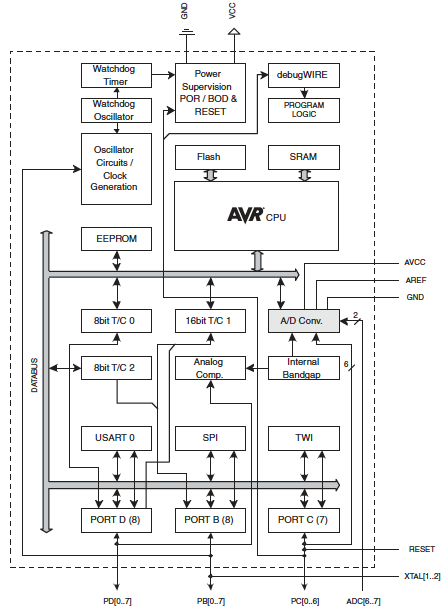 Phys 124: Lecture 10
17
Assignments/Announcements
Absorb as much as possible from the summary datasheet
Project proposals due end of week (2/5)
recommend pre-discuss with prof/TA, if haven’t already
Lab 4 due by 2PM on Feb 9/10 dep. on section
Midterm next week (Wed, Feb 10)
Phys 124: Lecture 10
18